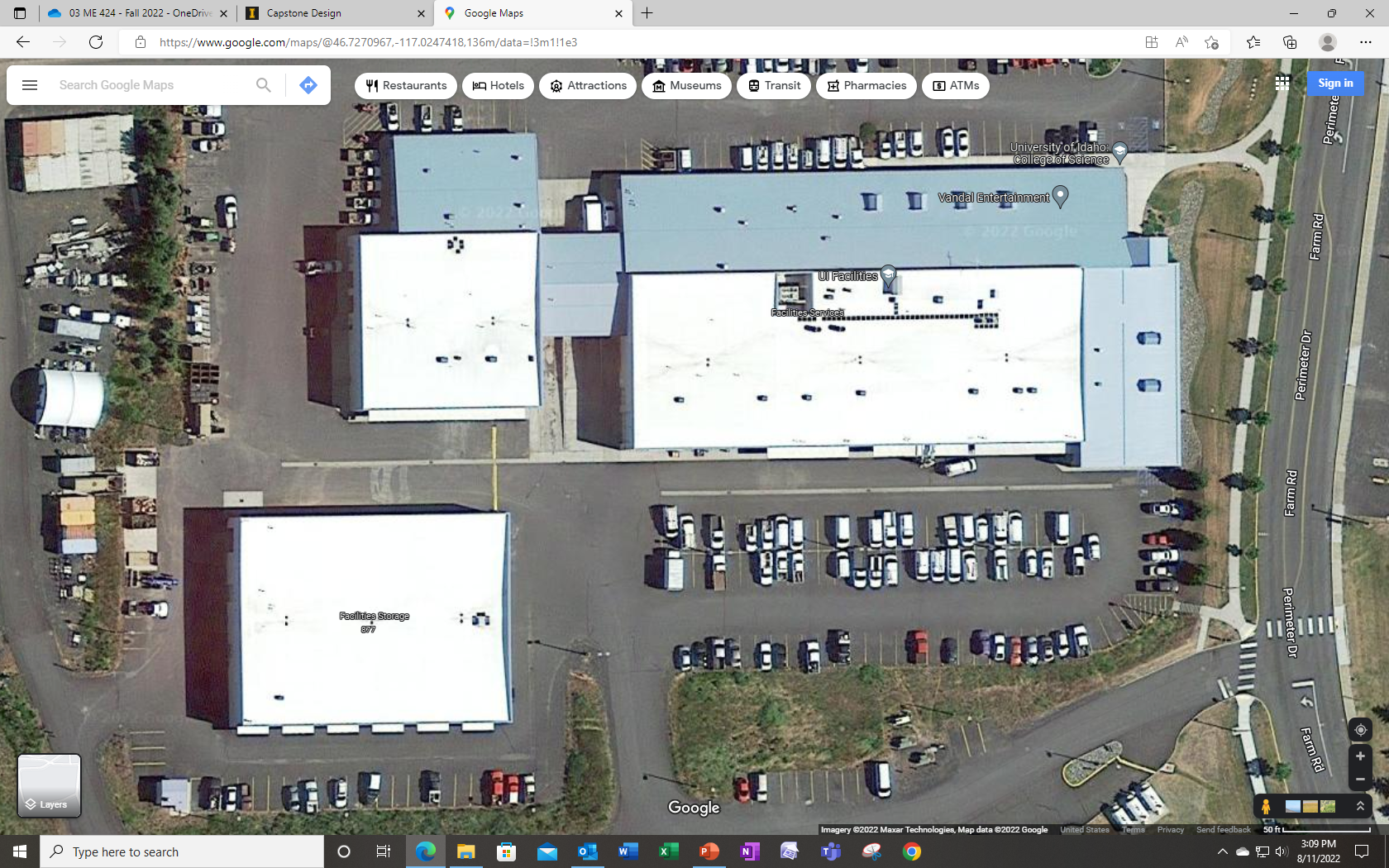 Where is theUI FacilitiesMachine Shop?
Door
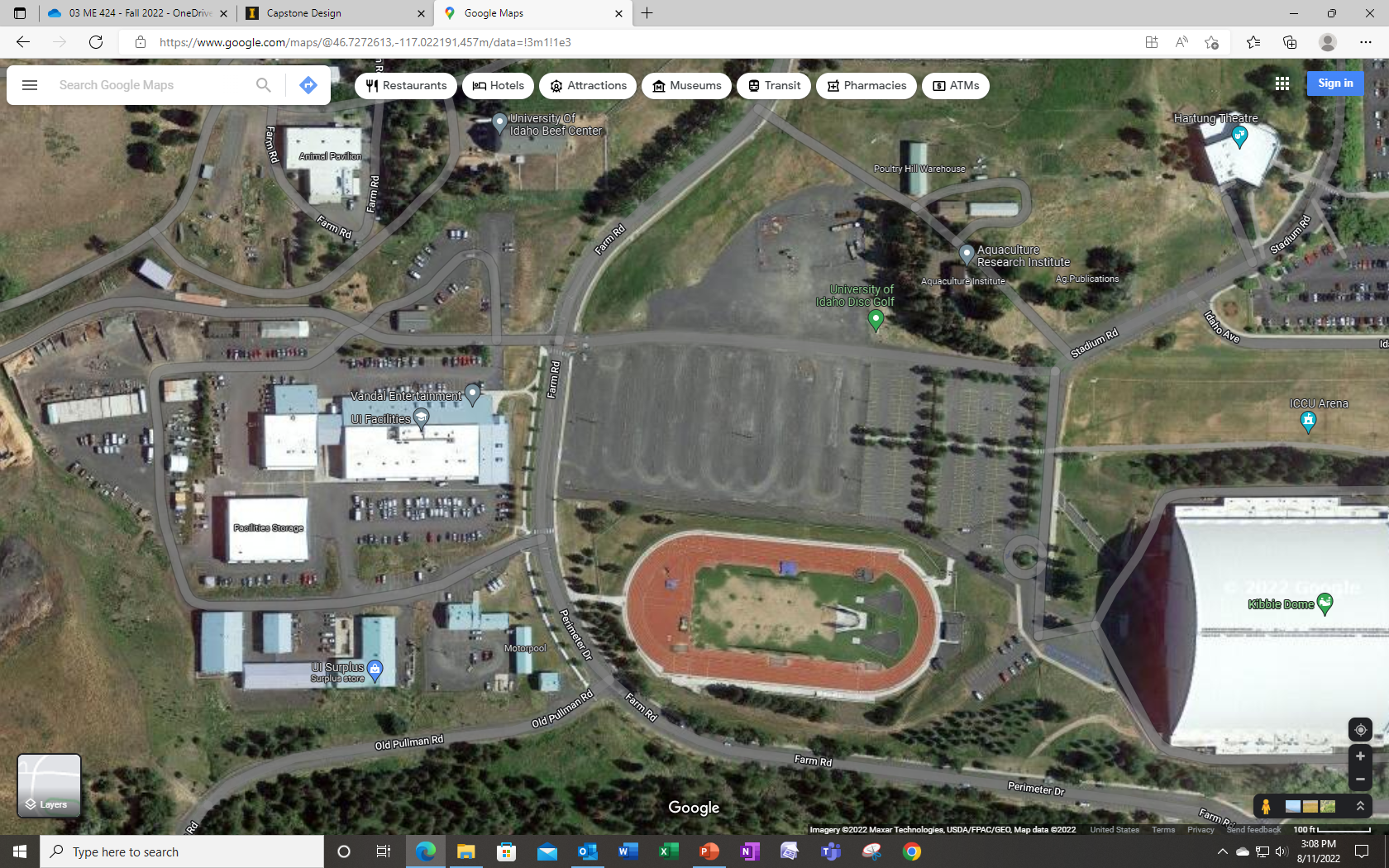